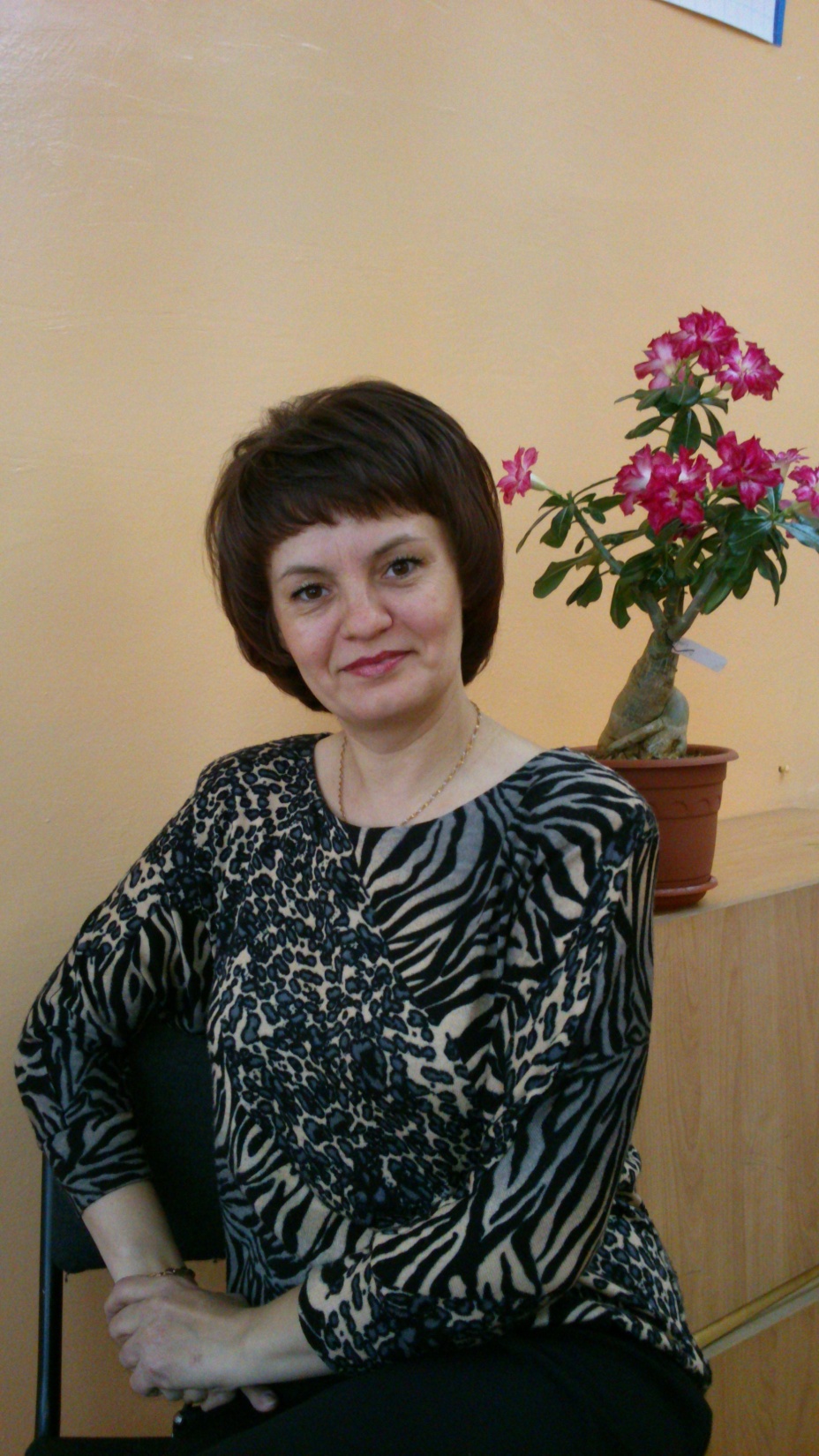 Поздравляю с праздником последнего звонка!
Дорогие мои «а»-шечки  и «б»-шечки!Желаю вам:
1
Во всём быть первыми!
Помнить, что две головы хорошо, а твоя самая умная!
2
Не забыть, что в модуле «Алгебра» нужно набрать как минимум 3 балла!
3
Не ищи в треугольнике четвертый угол. Его там нет!
4
5
Сдать все экзамены на пять!
Соображать в 6 раз быстрее!
6
Семь раз реши, один раз ответ запиши!
7
8
Знайте, вы наше восьмое чудо света!
У кошки 9 жизней. У тебя одна. Не провали экзамены!
9
Войти в первую десятку FORBES
10
100
И  100 % прийти в десятый класс!
А на экзамене пусть бесконечно сопутствует удача!
∞
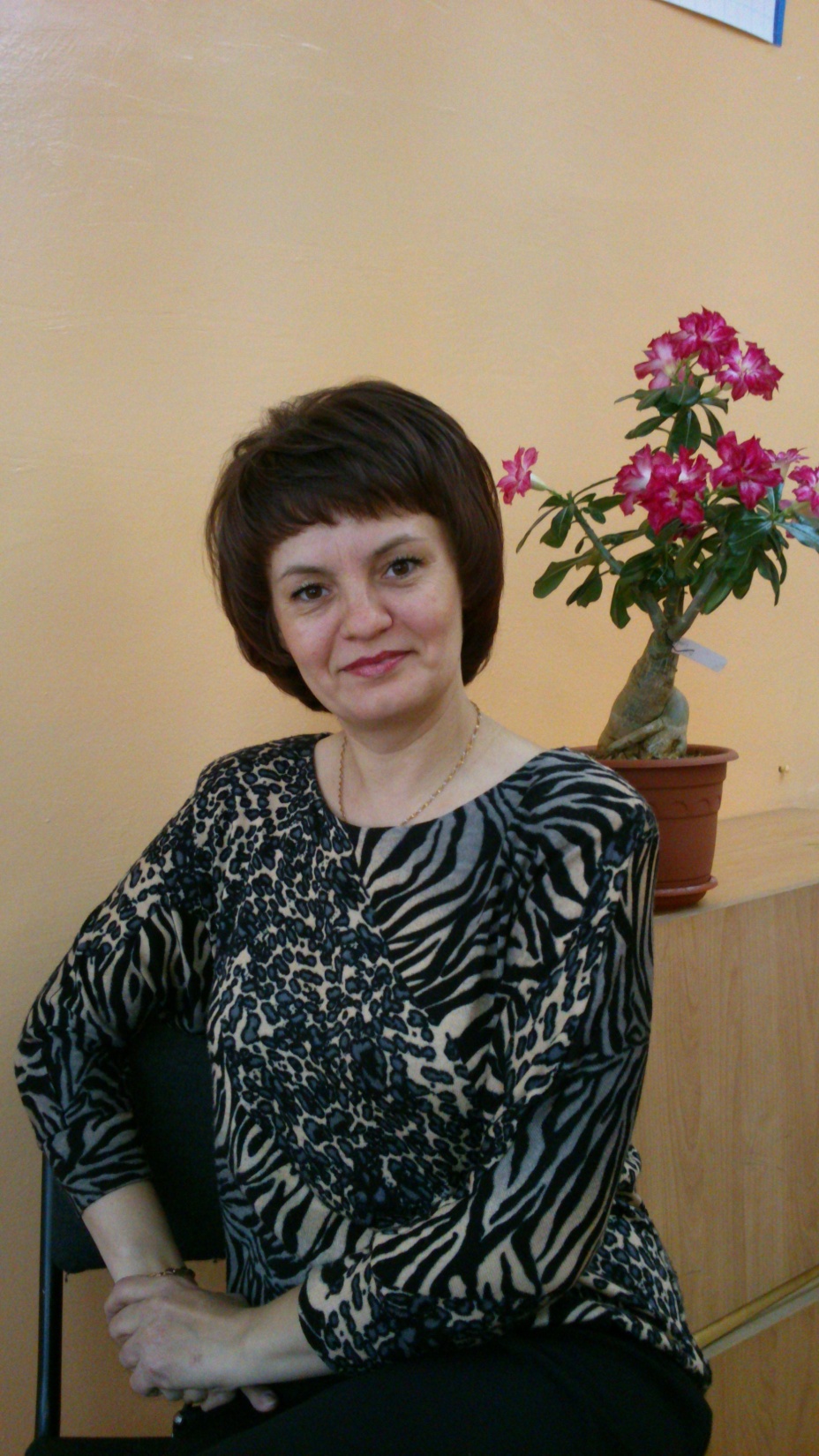 Ни пуха, ни пера!
Ваша Ирина Владимировна